New KS4 Vocational Awards (Technical Awards)

Teaching from
September 2022
What do our Vocational Awards offer?
Taught alongside GCSEs
Theoretical learning 
Practical hands-on tasks
Introduction to a sector
Transferable skills
Supports progression
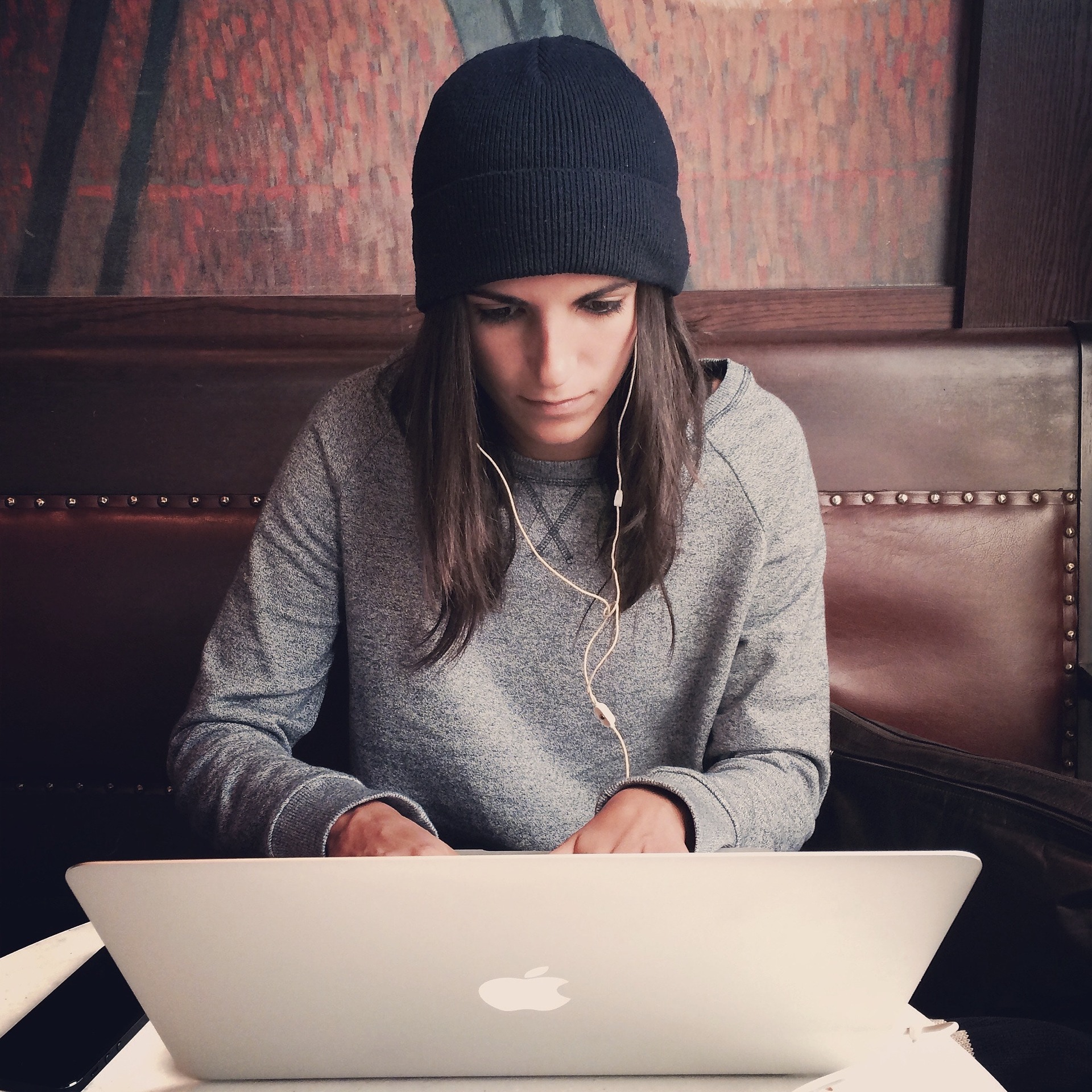 [Speaker Notes: We’ve designed this suite to be taught alongside GCSEs and other Level 1/2 qualifications as part of your Key Stage 4 offer.

For the learners, they provide a broad introduction to a vocational sector, combining theoretical learning with engaging and practical hands-on tasks and allowing them to explore areas of interest as well as developing transferable skills that are essential for continuing education and employment.]
What subjects will be available?
Engineering
Events
Hospitality and Catering
ICT New
Performing Arts New
Retail Business
Sport and Coaching Principles
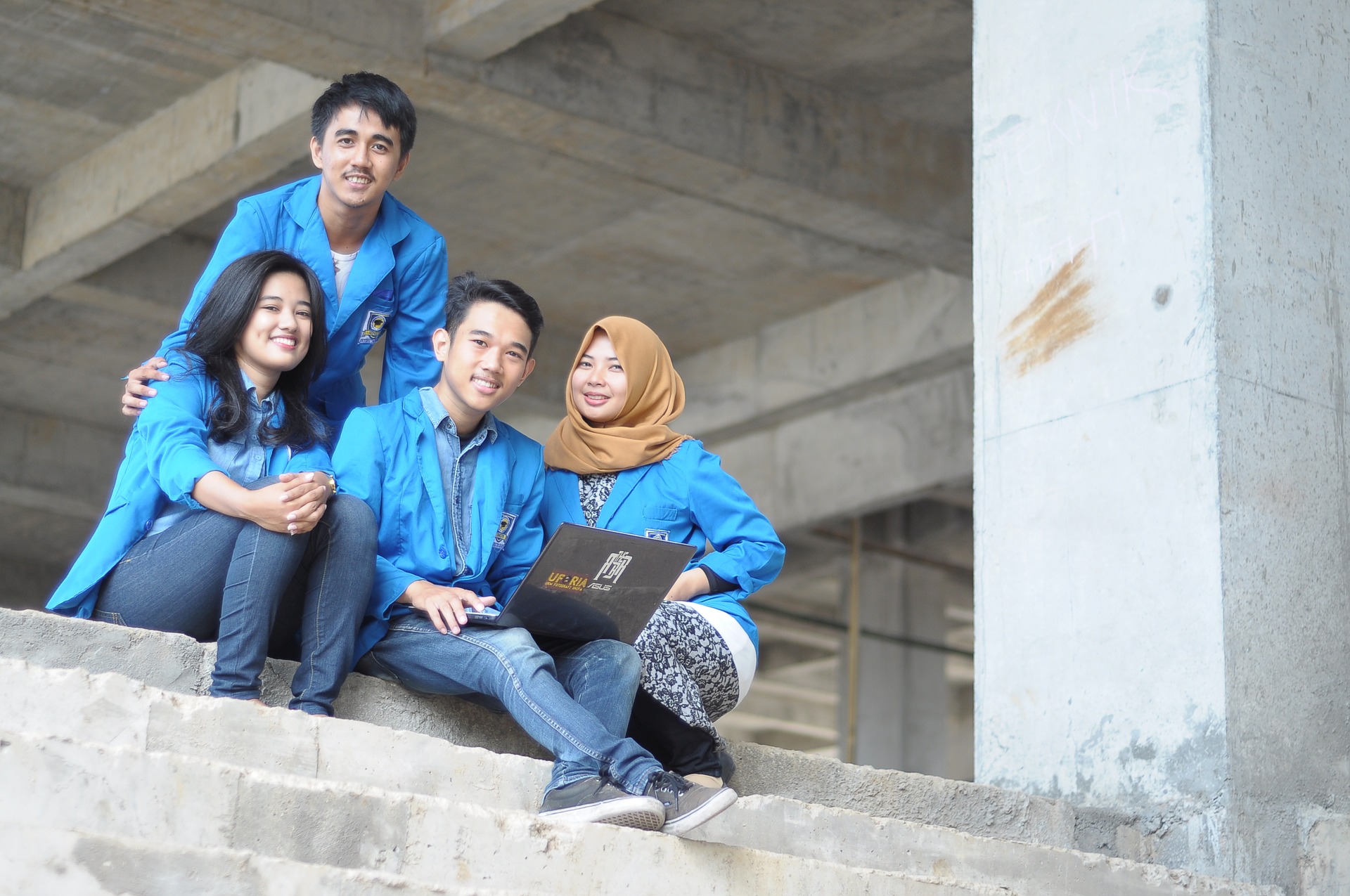 [Speaker Notes: As part of the redevelopment of this suite, we undertook some market research in 2019 to identify which subjects teachers wanted to see developed.

Alongside existing titles such as Hospitality and Catering, and Engineering, we’re also introducing new qualifications in ICT and Performing Arts. 

We believe the range of subjects we’ve developed will complement your general qualifications offer and ensure that all your learners will have access to high quality qualifications in areas that interest them.]
What’s remaining the same?
simple two- or three- unit qualification structures 
clear straightforward qualification specifications
a focus on applied learning
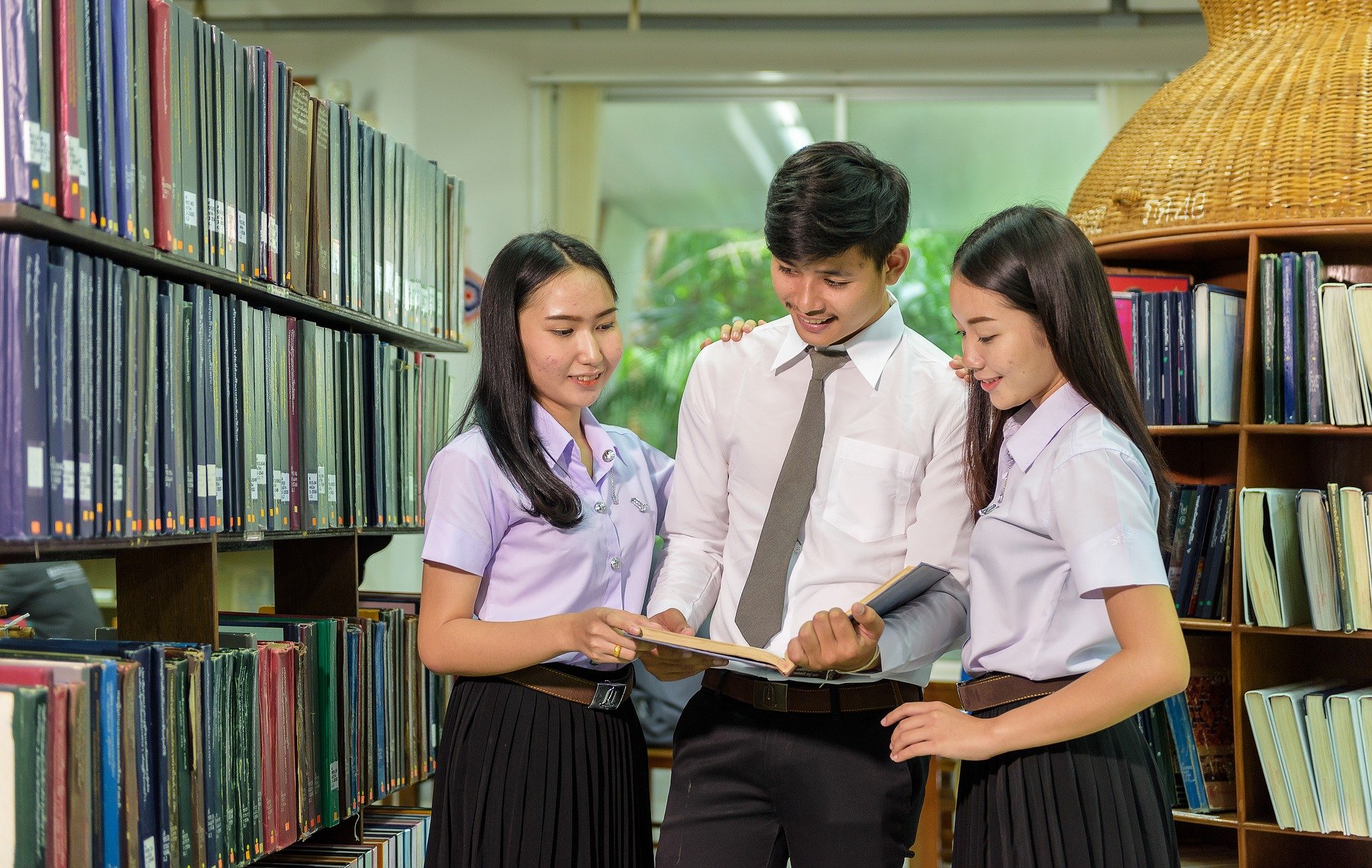 [Speaker Notes: In redeveloping our new suite, we’ve been careful to retain the characteristics that you’ve told us are important including:

Simple two- or three-unit qualification structures, which minimises the number of individual assessments your learners are required to complete

We’ve kept our specifications clear and straightforward, setting out what learners need to know, understand and be able to do.

And we’ve retained our focus on applied learning which allows learners to develop knowledge, understanding and skills in ways which are practical relevant to the sector they’re studying.]
What’s changing?
Terminal assessment requirement
mark-based internal assessments
additional grades available at Level 1
no ‘must pass all units’ rule
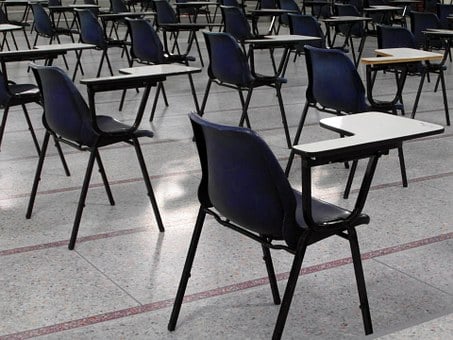 [Speaker Notes: One characteristic of the new suite that we do want to draw to your attention to is the new Terminal Rule requirement. This is a new requirement. 

However, to offset the terminal rule requirement, there are a couple of new features that have been also designed in. Internal assessments will now be mark-based rather than grade based, meaning that underperformance in one part of an assessment is balanced against performance in other areas.

We’ve expanded the number of grades available at Level 1 so that learners can receive appropriate recognition for their achievements, and probably most importantly, we’ve removed the ‘must pass all units’ rule for all Specifications, meaning the units and qualifications are fully compensatory.

Ultimately the new qualifications provide opportunities for your learners to be rewarded for what they do well and won’t unfairly penalise them for areas where they perform not so well.]
Focus on assessment
Assessment will be:
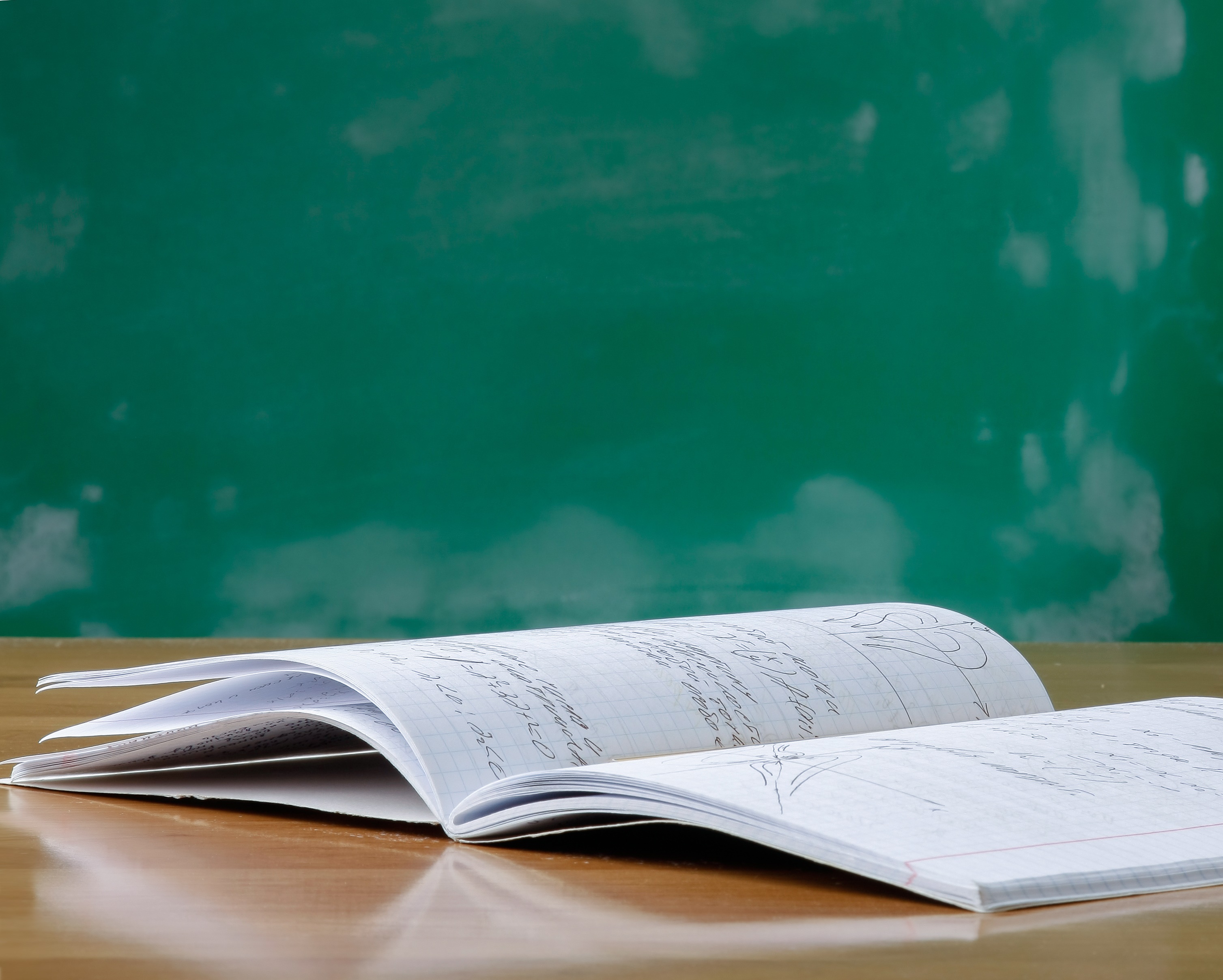 Valid
Reliable
Equitable
Explicit and transparent
Efficient
[Speaker Notes: As well as thinking very carefully about the content of our specifications, we have put a lot of thought into developing our assessment, ensuring that learners are provided with the opportunity to demonstrate their knowledge, understanding and skills through engaging tasks that are relevant to the sector they are studying.  

All our assessments meet the five principles of assessment and all our SAMs have been reviewed by a team of existing teachers who have helped us ensure that these aims are met.]
Assessment Objectives
[Speaker Notes: One characteristic of the new suite is a consistent use of Assessment Objectives. 

All our qualifications have a strong focus on AO2, which assesses the practical skills required in vocational settings.

The consistency of this new suite will allow teachers and learners to develop a shared understanding across all subjects. This will also allow Heads of vocational qualifications to facilitate consistent advice and support to their team.]
Command words
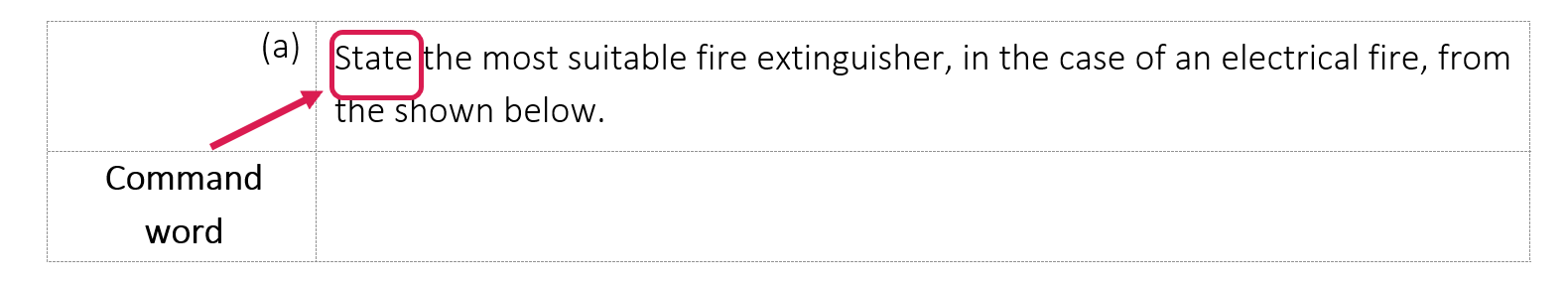 Learners will become aware of:
what command words are
what each command word means
what each command word assesses.
[Speaker Notes: Our assessments across the suite also feature a consistent use of command words. Command words are the words and phrases we use in our assessments that tell learners how they should answer the question.  These words are linked to the Assessment Objectives, which are the skills that learners need to demonstrate in their responses to questions in an examination or tasks in Controlled Assessments.

By having a consistent approach learners will become aware of what command words are, what each command word means and what each command word assesses.]
[Speaker Notes: In order to help you and your learners fully understand our approach to assessment we have designed an Assessment Guide to accompany our Specifications and Sample Assessment materials

The guide explains:
the use of stems
the use of command words: which features a list of command words we typically use for each Assessment Objective
how to understand our mark schemes.

This guide will be free to download from our website to share with learners at the start of their course.]
External Assessment
40% terminal external assessment ( to be taken at the time of cash-in) 
Two external assessment opportunities per year (Jan/June)
External assessment is by examination (other than in Performing Arts)
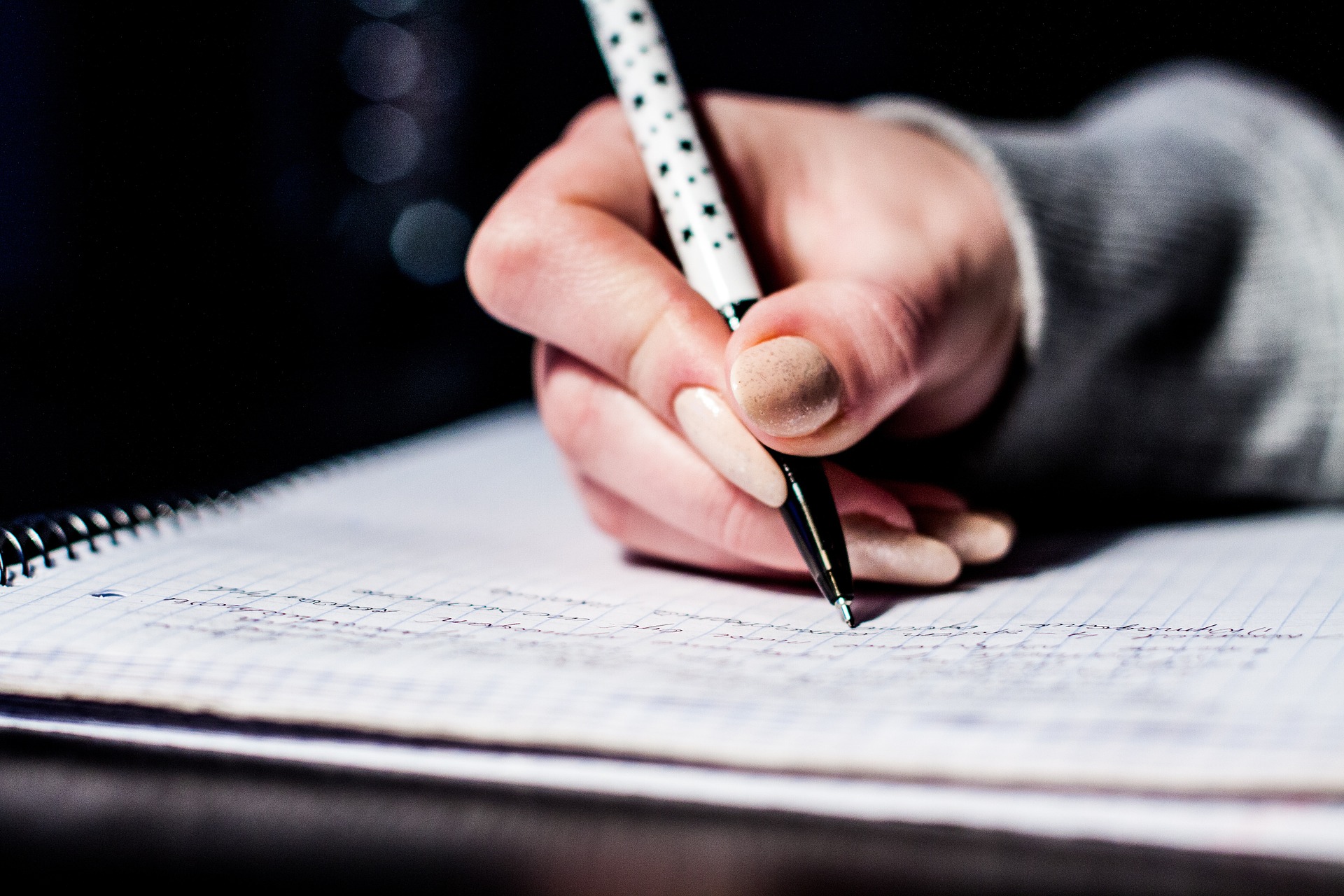 [Speaker Notes: In terms of assessments all qualifications will have a mix of external and internal assessment.
All qualifications feature the 40% terminal rule, which is linked to our external assessment.
These can be taken by learners in January and June.

All our qualifications feature an external assessment by examination, apart from Performing Arts, which features a controlled assessment that is externally marked.]
Internal Assessment
Internal assessment is by controlled assessment 
Two internal assessment opportunities per year (Jan/June)
For most internal assessments, WJEC will issue a brief/context every year 
Controlled assessment tasks are intended to stay the same every year
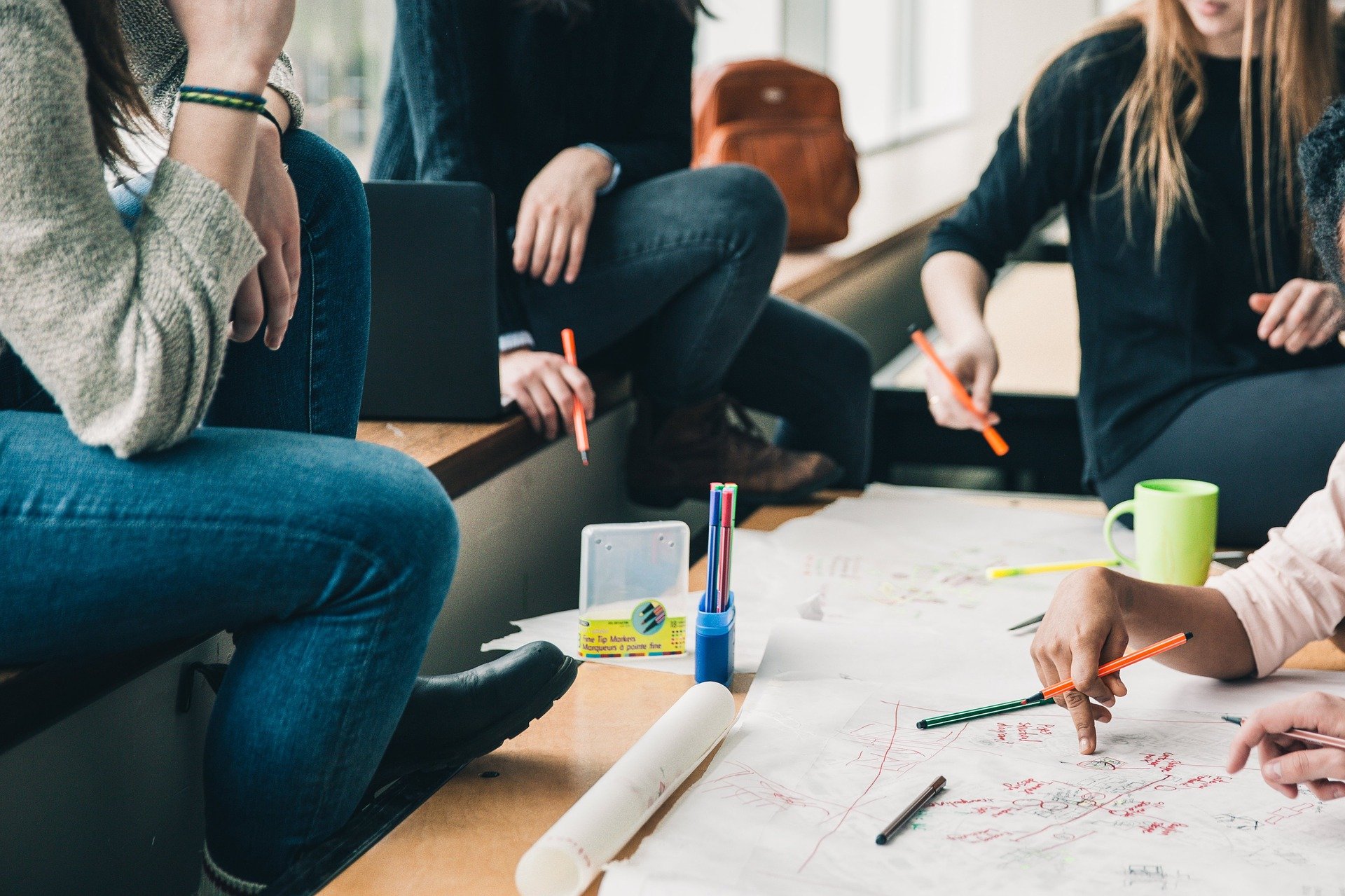 [Speaker Notes: 60% non-examination assessment provides learners with the opportunity to demonstrate their skills, knowledge and understanding through practical and engaging tasks.
Just like the external assessment, there are two opportunities a year for learners to be entered.

We will be providing you with set briefs for the internal assessments. You will be able see examples of these in our SAMs which will be published on our website later this term.]
Grading
Awarded on an expanded grade Scale:
Level 1 Pass
Level 1 Merit
Level 1 Distinction
Level 1 Distinction*

Level 2 Pass
Level 2 Merit
Level 2 Distinction
Level 2 Distinction*.
[Speaker Notes: Teachers delivering our current qualifications have told us how important it is to have greater recognition of learners’ abilities at Level 1 and we’ve addressed this in the new suite by expanding the number of grades available.]
Supporting teachers
WJEC Support and Resources
Easy access to our subject support teams 
Library of teaching resources
Professional learning resources 
Online exam review
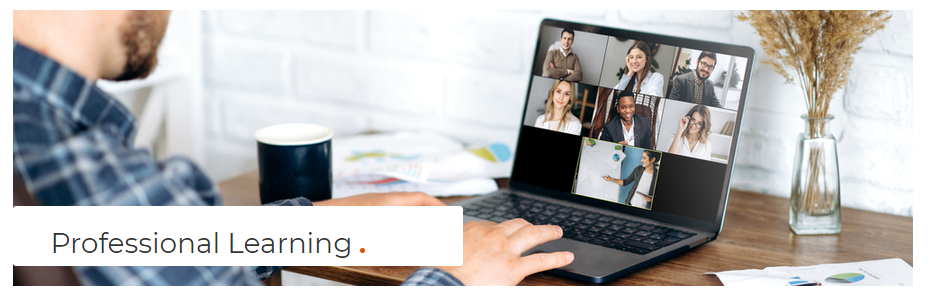 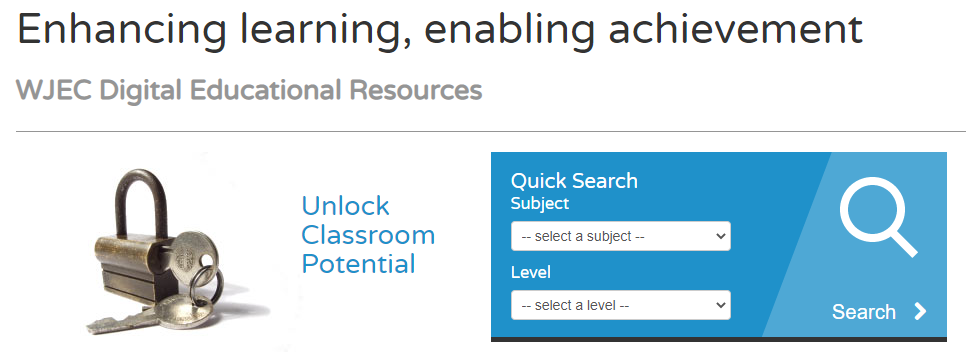 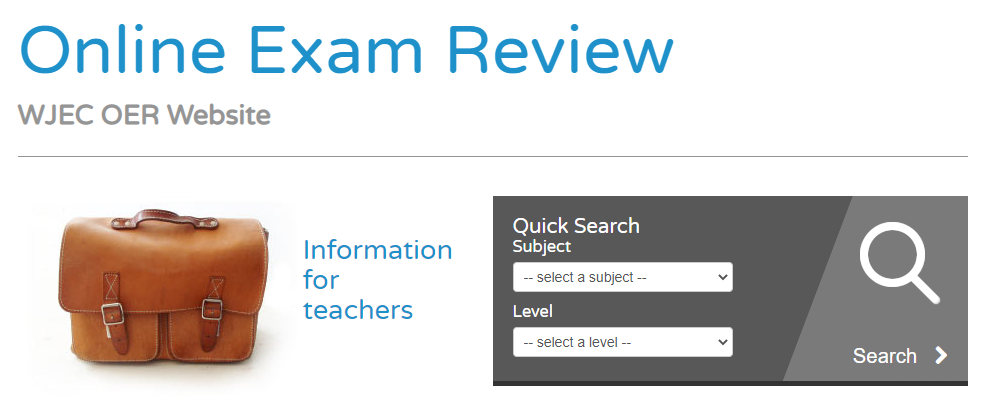 [Speaker Notes: At WJEC, we pride ourselves on the support that we offer to teachers, be that in the form of easy access to our subject teams, our extensive library of free teaching resources for each subject, free access to professional learning resources, past papers and assessed examination scripts.]
WJEC Support and Resources
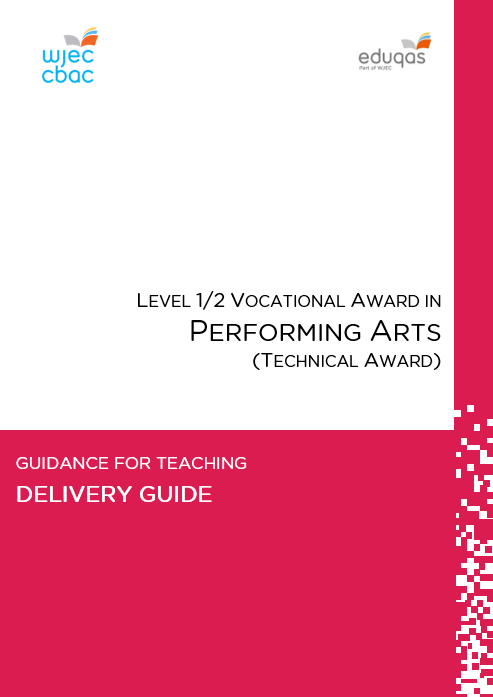 Delivery Guide 

Details about the qualification
What’s new?
Suggested course outline
Useful contact information
[Speaker Notes: Now; for each qualification in this suite of technical awards, we are producing a comprehensive set of booklets that are designed to support teachers in their delivery of the course.  

In addition to the Assessment Guide, each qualification will have a delivery guide that will offer suggested course outlines, details about what is new in the qualifications that we have offered before, along with a range of information that will support your teaching.]
WJEC Support and Resources
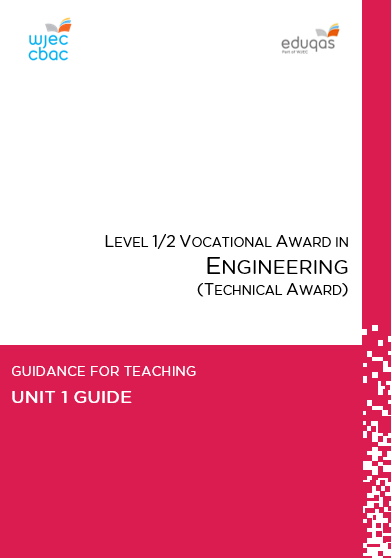 Unit Guide

Clear explanation of content 
Information about assessment
FAQs
[Speaker Notes: For each unit, there is a unit guide.  Within that guide, you’ll find information about assessment, and responses to questions that teachers have typically had along with additional information and explanation about the specification content. 

We’re determined to be as clear and transparent as possible about what learners need to know, understand and be able to do in order to achieve their potential with our qualifications.]
Supporting learners
WJEC Support and Resources
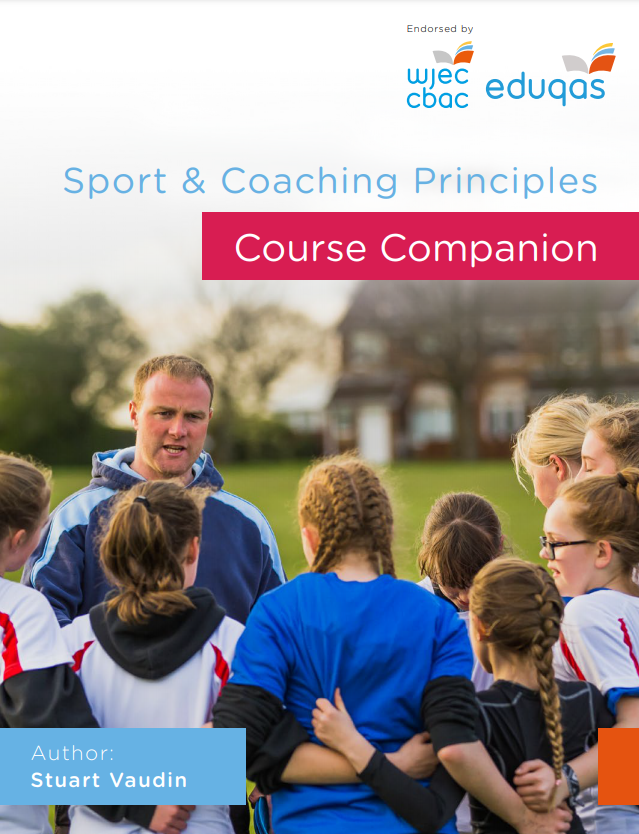 Qualification textbook

Written by WJEC appointees
Engaging and informative for learners 
Invaluable course companion
[Speaker Notes: We’ll be producing a textbook for each qualification that you can use with your learners.  Written by subject experts, the textbook will be a invaluable and engaging course companion that will support learners throughout the qualification.]
WJEC Support and Resources
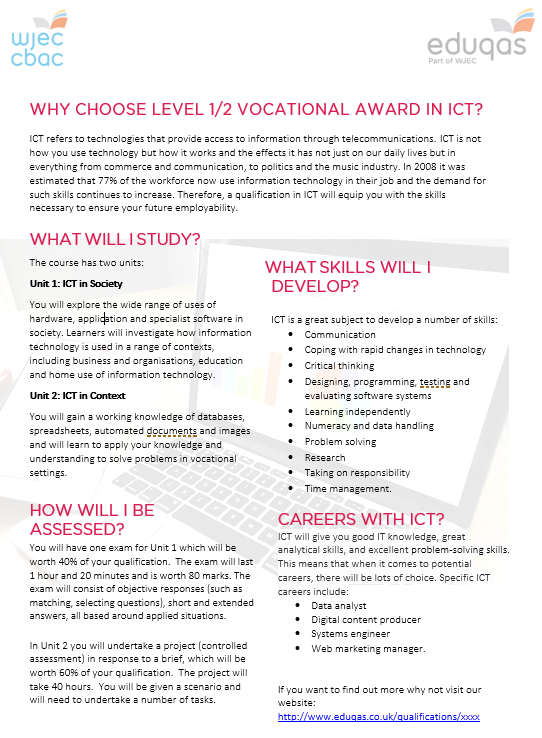 Resources for Learners

Ready-to-use learner focused promotional materials
Option evening leaflets 
Promotional PowerPoint presentations
[Speaker Notes: We have produced leaflets and PowerPoints for teachers to use with their learners at option evening events. These are bespoke for WJEC qualifications and can be simply downloaded from our website, printed and either handed-out to or shown to learners.  

Here, teachers will have an easy and convenient resource that will promote to learners what they can look forward to studying on the way to achieving their WJEC qualification and the careers to which each qualification could lead.]
Introducing the subjects
Engineering
[Speaker Notes: Engineering, is a three unit qualification.  

Learners will focus on manufacturing and designing engineering products and those units are assessed by two thematically linked controlled assessment tasks.  The third unit is looks at Solving engineering problems and is assessed by an exam.]
Events
[Speaker Notes: Events.

In response to your comments, we have removed the requirement to run three events. This is now a two unit qualification with the internal unit focusing on running one event.]
Hospitality and Catering
[Speaker Notes: Hospitality and Catering.

This remains as a two unit qualification with more emphasis on cooking techniques.]
ICT (new)
[Speaker Notes: ICT.

As a result of requests from centres, we are pleased to introduce this is a brand new two unit qualification.  The practical assessment enables learners to apply their knowledge and understanding to solve problems in vocational settings.]
Performing Arts (new)
[Speaker Notes: Performing Arts.

We are really excited to introduce this is a brand new three unit qualification.  

Within the first two units, learners are able to specialise in different  specialisms. In Unit 2 this includes production disciplines, such as stage design.   

Unlike other qualifications in this suite there is no written examination.  Instead, learners undertake an assignment in response to a brief that is undertaken internally and marked externally.]
Retail Business
[Speaker Notes: Retail Business is a three unit qualification, with two units assessment by controlled assessment and one unit assessed by an exam.  Some of the content of this qualification will be familiar to those who have taught it before, however unit three, merchandising and marketing retail products, will offer new content for teachers and learners to explore.]
Sport and Coaching Principles
[Speaker Notes: Lastly, Sport and Coaching Principles.

This remains as a three unit qualification, with greater emphasis on the coaching aspect of the qualification.]
Upcoming CPD Events
Supporting teaching and learning
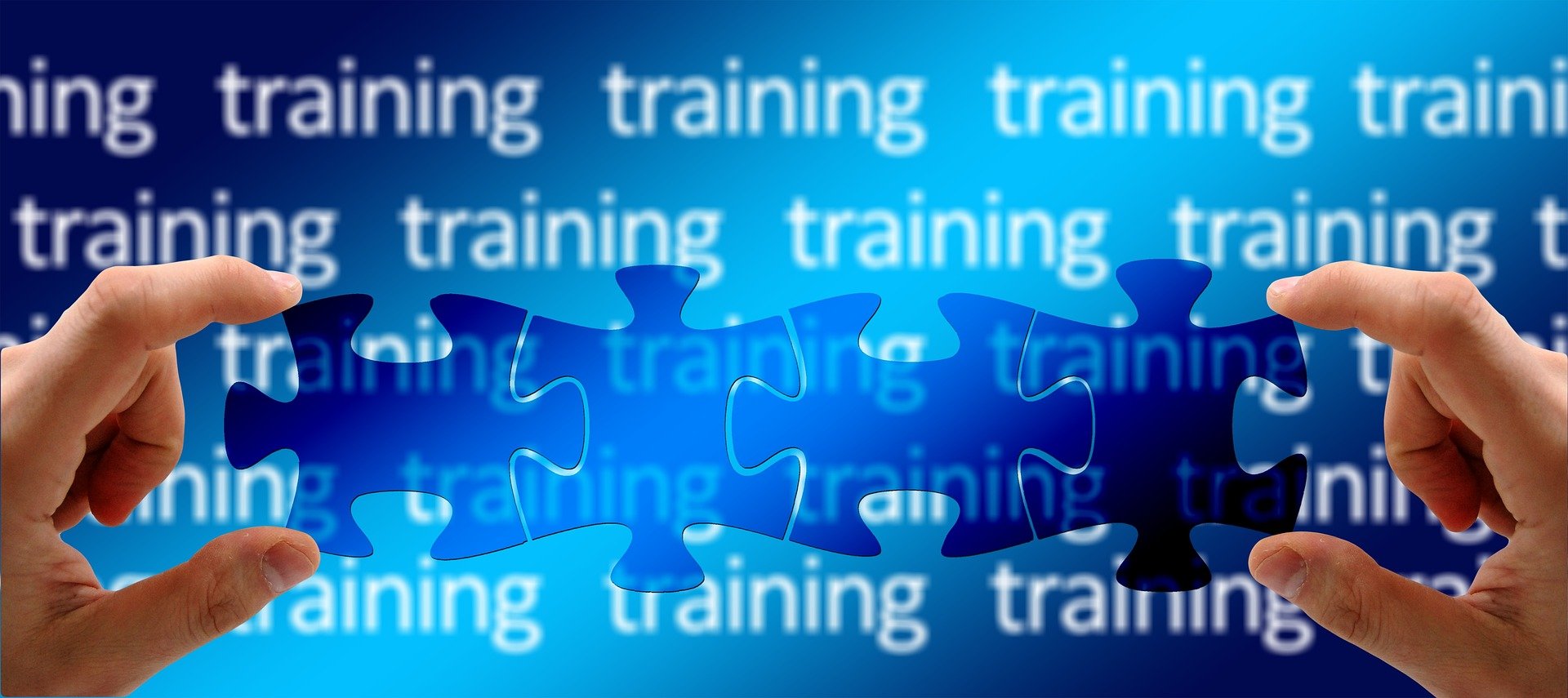 https://www.eduqas.co.uk/Vocational-Awards-2022/
[Speaker Notes: To support teaching and learning, we have planned for an extensive, FREE, Professional Learning package to support you in the run up to 1st teaching.  

Firstly, we will be offering New Qualification Briefings to introduce each qualification in more detail; these online events will be held in the autumn term, enabling teachers to gain an understanding of the structure and content, to begin planning and to share information to learners, parents and carers at options evenings.  

These will be followed by Preparing to Teach events to equip teachers with ideas for approaches to teaching and assessment, along with practical classroom resources.  Teachers new to WJEC, switching from other Vocational Qualifications or transitioning from our current qualifications can rest assured that our team of expert subject officers are also here to support you.

You can register for events, access useful contact details and sign up for timely updates through our website www.wjec.co.uk]
Q & A